Die Bedeutung der Kreislaufwirtschaft für den Strukturwandel im Rheinischen Revier
Forschungszentrum Jülich + Zivilgesellschaftlicher Koordinierungskreis Strukturwandel
30.03.2019 Forschungszentrum Jülich GmbH
Michael Schneider
Kompostproduktion in Deutschland
4 Mio. Tonnen Kompost

  ~ 3.000 km LKW-Schlange
  Hamburg – Frankfurt a.M. (6-spurig!)
 Hamburg – Frankfurt a.M.
 6-spurig, ~ 3.000 km Lkw-Schlange
 Dreiecksmiete: Fuß = 6 m, Höhe = 4 m (12 m³ bzw. 8 t pro lfdm)
 Bei 10 t/ha*a  Korridor von 8 km Breite auf 500 km Länge
Wirtschaftsdünger
 200 Mio. t/a
 300-spurig; 150.000 km Traktor-Güllefass-Schlange
VHE e.V. • Michael Schneider• 30.03.2019 • Jülich
2
[Speaker Notes: 500 km zw. Hamburg – Hannover
4. Mio t / 500.000 m = 8 t/lfd m
X 1,56 m³/t  12,5 m³/lfd m
Dreiecksmiete: Fuß = 6 m; Höhe = 4 m
(6m x 4m)/2  24m²/2 = 12m² pro lfdm]
Biogut Rotte
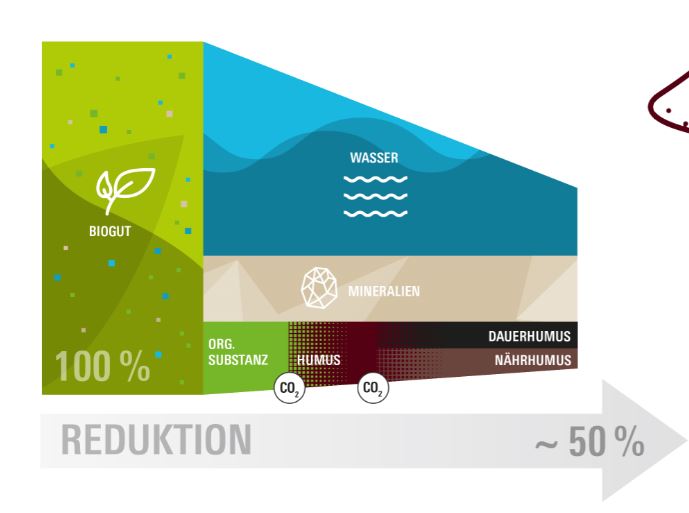 Quelle: Verband der Humus- und Erdenwirtschaft e.V., HuMuss Garten Nr.6, 2018
VHE e.V. • Michael Schneider• 30.03.2019 • Jülich
3
C/CO2 = 12/44
= 1/3,66
2,6 t C x 3,66 CO2/C = 9,5 t CO2
Quelle: agrarheute Heft  August 2018: „Wasser halten mit Kompost“
VHE e.V. • Michael Schneider• 30.03.2019 • Jülich
4
Zusammenhang zwischen Humusgehalt und organisch gebundenem Stickstoff in Ackerböden und Kompost
VHE e.V. • Michael Schneider• 30.03.2019 • Jülich
5
Boden als CO2-Speicher
C-Menge in Atmosphäre: 
800 Gt
15 t über einem Hektar

C-Mengen Deutschland: 
   220 Mio t/Jahr Emissionen
   560 Mio t in Atmosphäre über Grund
2.400 Mio. t in landw. Böden

CO2: Luft – Wasser – Boden – „Energie“
VHE e.V. • Michael Schneider• 30.03.2019 • Jülich
6
Verband der Humus- und Erdenwirtschaft e.V.
Michael Schneider
schneider@vhe.de • www.vhe.de